Najaarsvaccinatiein de apotheek - Griep
16/1023023
Leen Coppens - Marleen Haems – Joris Maesschalck - Koen Straetmans
Vaccinatie tegen covid-19 en tegen griep
Apothekers
Huisartsen en apothekers
WZC’s
Wetsontwerp
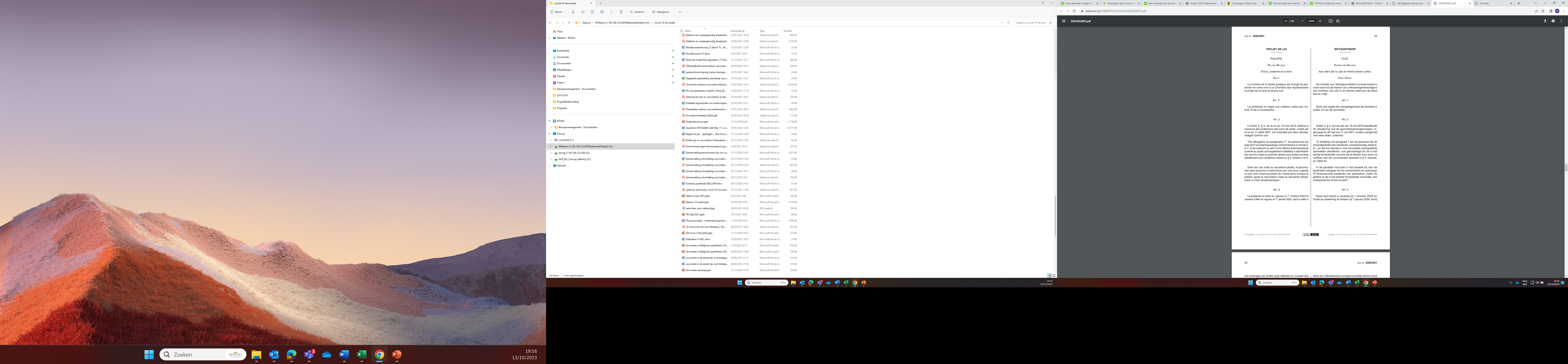 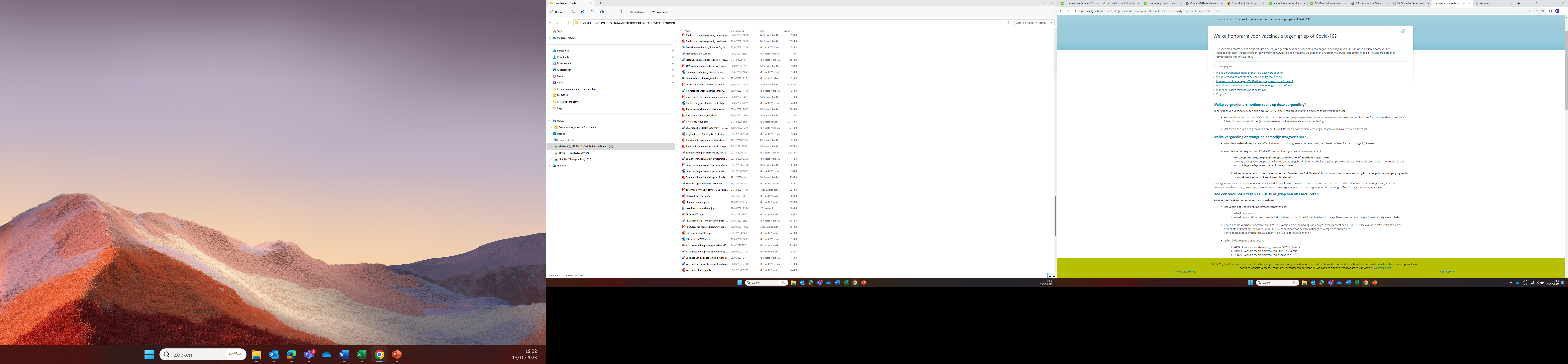 Honoraria en terugbetaling
Voorwaarden
Opleiding: 
8u 
theoretisch en praktijk luik
Gegeven door een arts of verpleegkundige
Om de 3 jaren te hernieuwen
Aantoonbaar
Infrastructuur
Privacy-ruimte
Je moet een patiënt kunnen neerleggen
Zorgverleners aanwezig
Tijdens openingsuren: dan minstens met 2 zijn
Zinvol: 
noodkit aanwezig
Noodkit
2 x adrenaline auto-injector 0,3mg (JEXT® of Epipen®) -> voorkeur in de apotheek
1 ampoule adrenaline 
	(Er zijn verschillende zouten van adrenaline beschikbaar: Adrenaline (HCl)® 0,8 mg/ml 	Sterop (adrenaline HCl 1 mg/ml) of Adrenaline (tartraat)® 1mg/ml Sterop (adrenaline 	tartraat 1,8mg/ml, equivalent aan 1 mg adrenaline base = 1,25mg adrenaline HCl. 
	Er wordt 0,5ml geïnjecteerd per keer bij volwassenen, onafhankelijk van de zoutvorm)
Oraal antihistaminicum 
Spuit van 1ml 
Spuit van 2,5 ml 
IM naald 21G 
Reeds gekoelde (diepvries) cold/hot pack
Doelgroepen
Hoeveel kan de apotheker? Wat leren we uit cijfers covid-19?
1425 apotheken die vaccinatie aanbieden op Apotheek.be
Hoeveel kan de apotheker per dag mits georganiseerde vaccinatiemomenten?
Sensibilisering: POPVAX
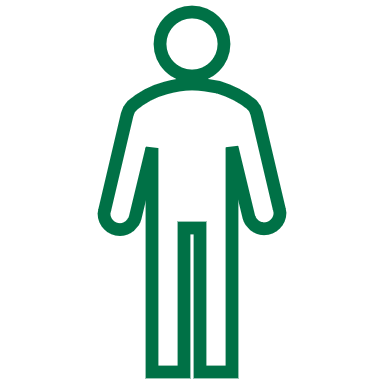 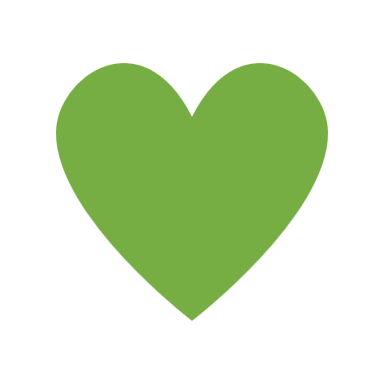 Sensibilisatie van patiënt 
Doelgroep influenza
Doelgroep COVID-19
Ondersteund door een pop-up
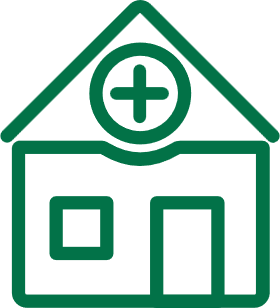 Actie apotheker!!
Waaraan moet pop-up voldoen?
Apr. kan zelf bepalen wanneer pop-up moet geactiveerd/gestopt worden én voor welke pathologie.

Apr. kan zelf bepalen voor welke pathologie de pop-up moet herhaald worden of mag stoppen (bv patiënt gevaccineerd)

Geen pop-up voor 65+
Sensibilisatie
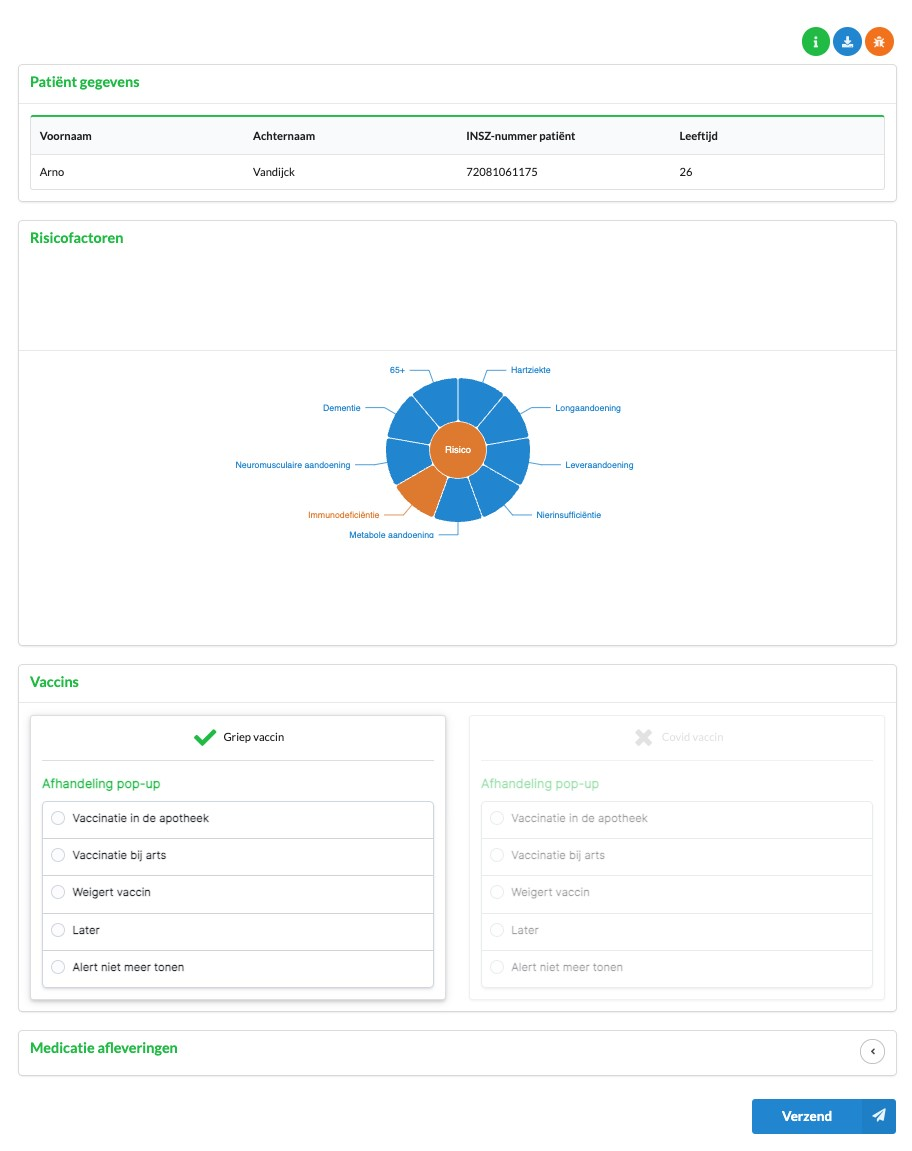 PopVAX: visueel
Aanbevelingen:
Behoren niet tot de doelgroep: 
Kinderen onder 16 jaar -> geen BLS-pediatrie in opleiding
Personen met een ernstige immuunstoornis (tenzij medicatie geïnduceerd) -> worden door de arts opgevolgd
Werkwijze
Patiënt gesensibiliseerd en overtuigd
Patiënt biedt zich aan in apotheek met R/ arts
Patiënt boekt via boekingstool
Apr. stelt voor vaccinatie arts?
Indien neen, vaccinatie apr?
Apotheker vaccineert
Apotheker vaccineert
Apotheker vaccineert
Anamnese
Voel je je vandaag ziek? Koorts, keelpijn, hoesten, moeilijk ademen ?
Heb je de voorbije 14 dagen positief getest voor corona? 
Heb je aanleg voor allergie? 
Heb je ooit een erge allergische reactie gehad op een geneesmiddel of vaccin? 
Heb je ooit een anafylactische shock of een ernstige levensbedreigende allergische reactie gehad?
Heb je een Quincke oedeem gehad? 
Heb je systemische mastocytose of erfelijk angiooedeem? 
Ben je allergisch voor polysorbaat? 
Heb je astma? Zo ja, heb je regelmatig last van symptomen, ook al neem je je medicatie?
Zijn de klieren in je oksels verwijderd, bijvoorbeeld omdat je borstkanker had? Aan welke kant?
Neemt u bloedverdunners (andere dan ASA)
Heb je nog vragen?